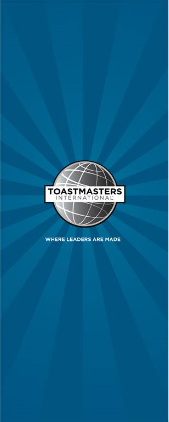 TOASTMASTERS
INTERNATIONAL
TOASTMASTER OF THE YEAR
Presented to
For
Date
Presenter